XXVII Vispārējie latviešu Dziesmu un XVII Deju svētku sagatavošana
2022. gada 8. oktobrī
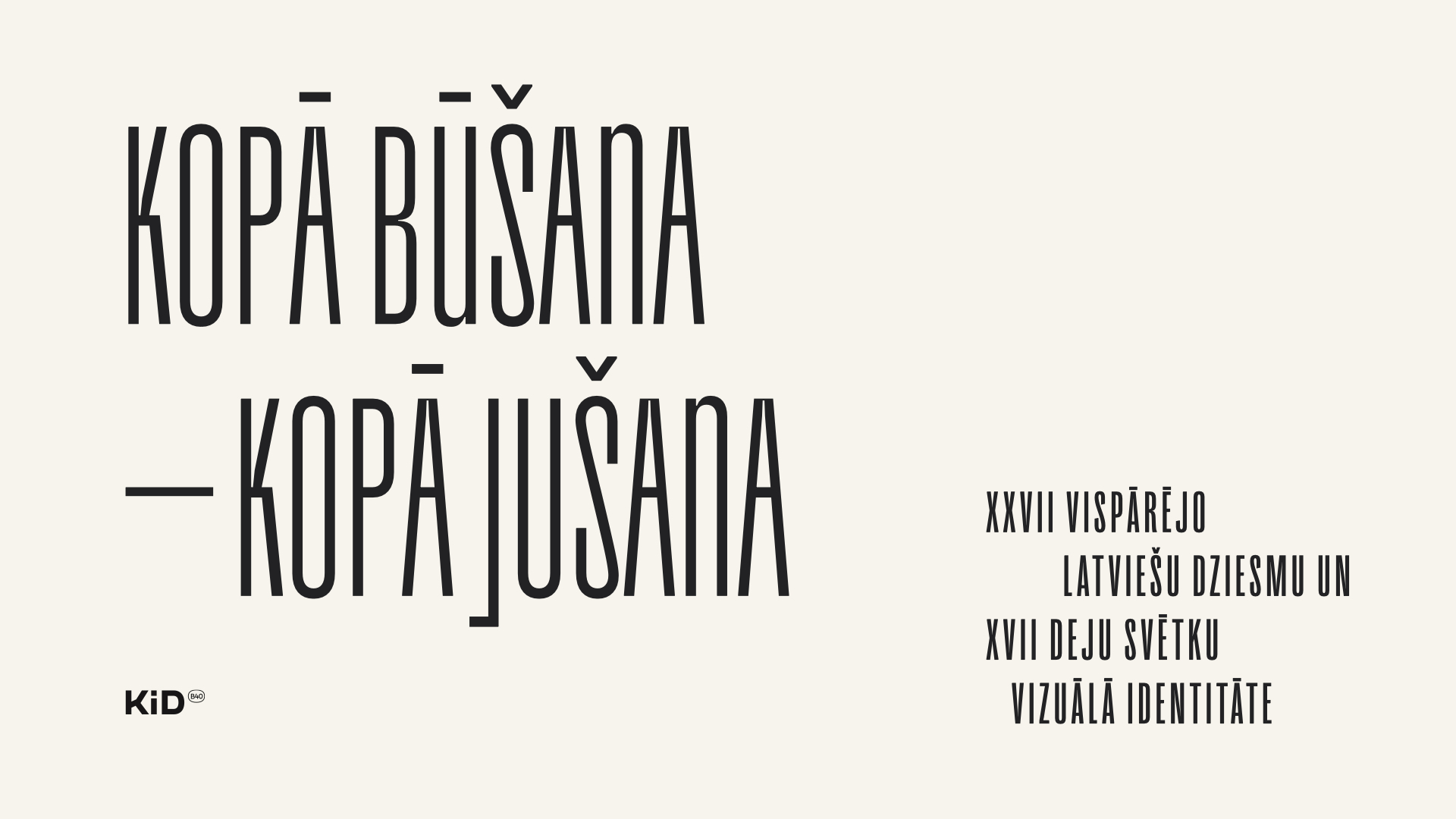 Ieskats 2018. gada svētkos
XXVI Vispārējo latviešu Dziesmu un XVI Deju svētki / Dalībnieki pa nozarēm
10 dienas
40 000 dalībnieku
500 000 skatītāju
60 pasākumi
20 norises vietas
9
Svētku norises vietas
Svētku sagatavošanas process
Precizētas pasākumu norišu vietas
Pūtēju orķestru lielkoncerts – Wondersala Andrejostā ( attēls )
Tautas lietišķās mākslas izstāde – Radošais kvartāls Sporta ielā 2
Svētku atklāšanas koncerts dalībniekiem – SKONTO stadions
Senioru koru koncerts - ARĒNA RĪGA
Precizētas svētku mākslinieciskās programmas
Precizētas dalībnieku skaita prognozes
Precizētas izmaksas svētku izdevumu pozīcijās, apzināti finanšu, organizatoriskie, drošības u.c. riski
Apzinātas pasākumu norišu vietu īres izmaksas
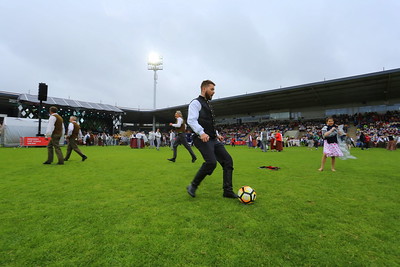 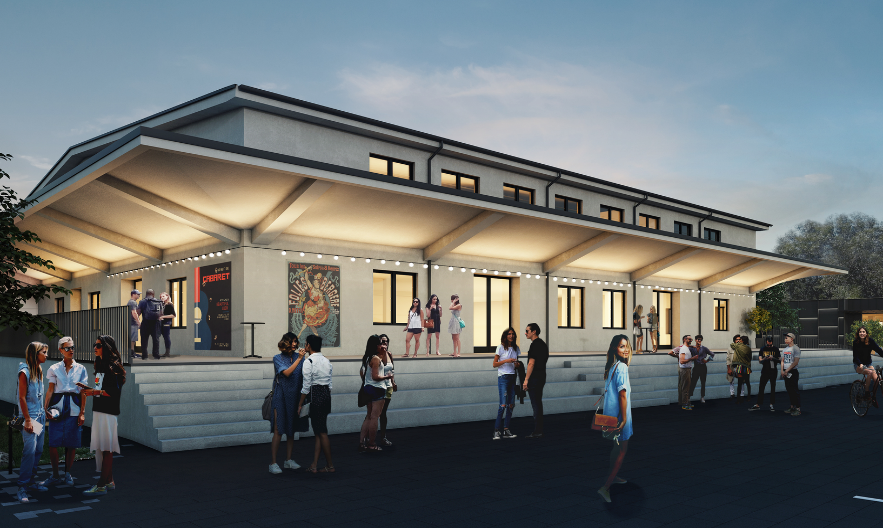 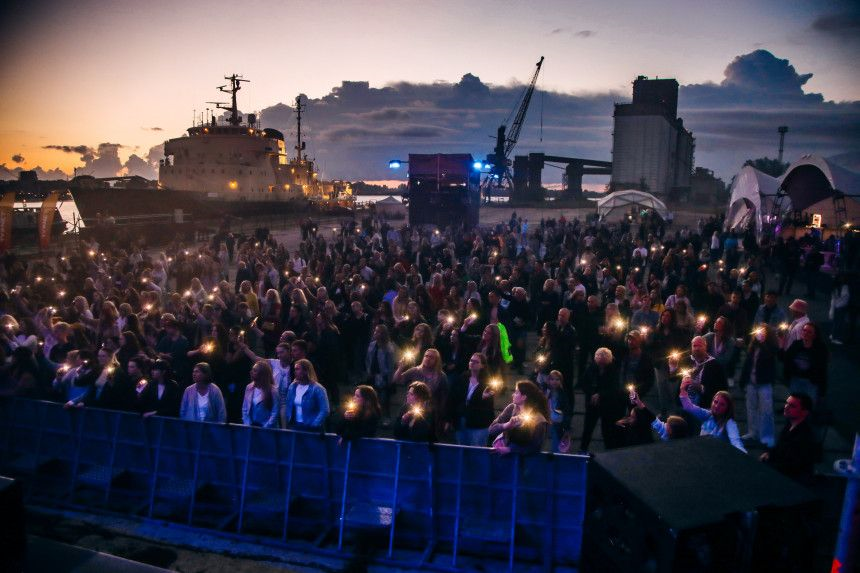 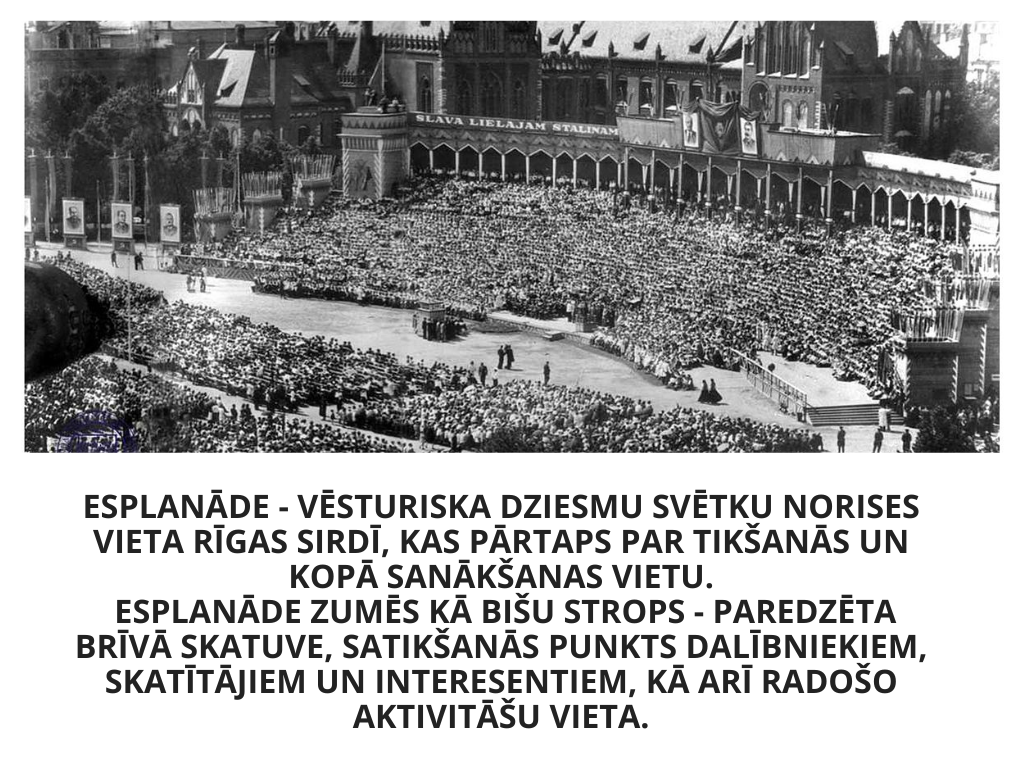 Svētku sagatavošanas process
Līdz decembra sākumam - visu svētku pasākumu prezentācijas Mākslinieciskajā padomē
Dalībnieku reģistrācijas sistēmas izveide
Svētku mārketinga un komunikācijas izstrāde
Darbs ar svētku digitālo saturu (sociālo mediju saturs, izglītojošās un iesaistošās sociālo mediju aktivitātes u.c.)
Tikšanās ar partneriem par svētku norišu nodrošināšanu, dokumentēšanu, atbalsta pasākumiem (NMPD, LTV, LR u.c.)
Izveidotas un darbojas – ēdināšanas komisija, biļešu un ielūgumu komisija
Darbs ar atbalstītājiem
Svētku zaļais kurss – videi draudzīgi risinājumi visos svētku veidošanas un sagatavošanas procesos
Organizatoriskā struktūra
LNKC
Pašvaldību koordinatori
LNKC nozaru eksperti
DZSV2023  birojs
IT / dalībnieku datu pārvaldes sistēma
Tehniskais direktors
Ārējā komunikācija
Pasākumu virsproducenti
Dalībnieku izmitināšana
Ēdināšana
Projekti/ pasākumi
Transports
1….
2…
3…
…
Juridiskā atbalsta darba grupa
Drošība
Finanšu plānošana un  grāmatvedība
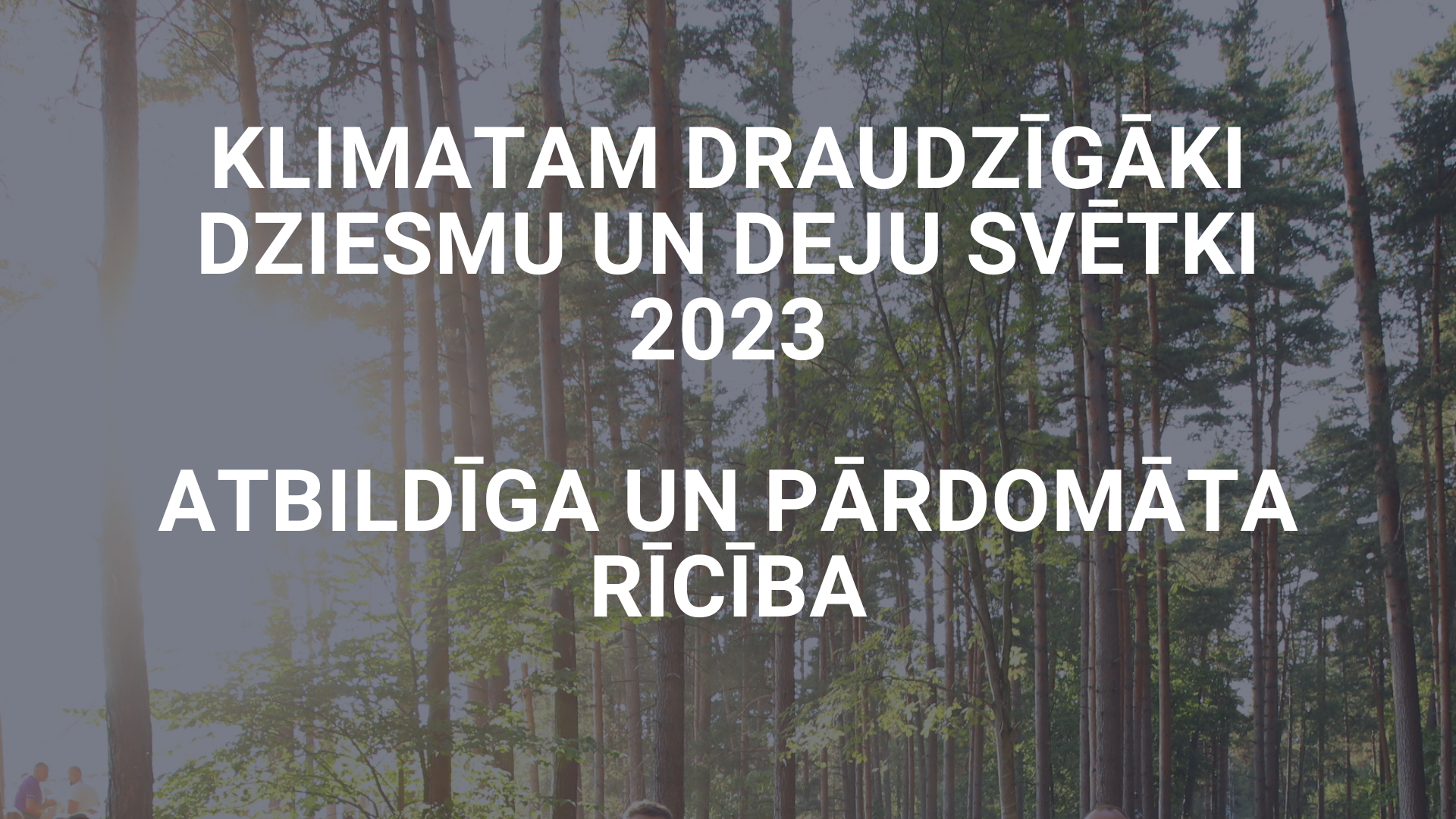 Plānotie ilgtspējas principi
TRANSPORTS – aicināsim izmantot sabiedrisko transportu, velosipēdus un skrejriteņus, braukt pilnās automašīnās un lieki nedarbināt stāvošus auto un autobusus;
DALĪBNIEKU SOMA – dabai draudzīgs, otrreiz pārstrādāts materiāls. Neizmantotā somas satura nodošanas punkti;
ŪDENS – uzpildes punkti lielajās norises vietās; atkārtoti uzpildāmās ūdens pudeles; depozītsistēma PET pudelēm;
GĀJIENS – ziedu izvietošana pēc gājiena vides objektā; pēc pasākuma – pārstrāde kompostā; meiju pārstrāde šķeldā;
SKOLĀS – aicināsim taupīt elektrību, šķirot atkritumus;
LIELAJĀS NORISES VIETĀS – saules bateriju uzlādes punkti un velosipēdu novietnes;
ĒDIENS – aicināsim dalībniekiem būt atbildīgiem, lai ēdiens nebūtu veltīgi jāizmet atkritumos.
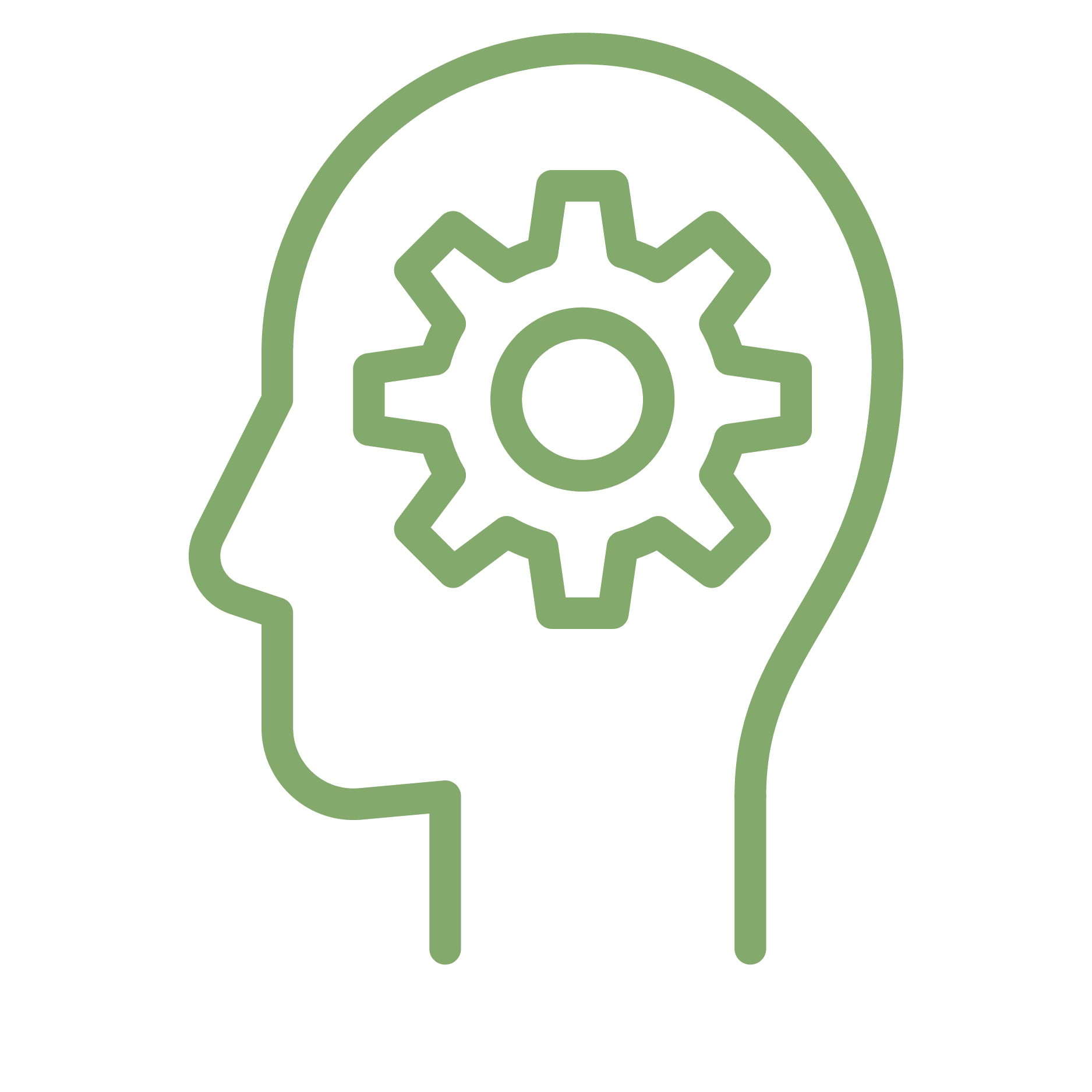 Norišu vietasDZIEDĀTĀJI
XXVII Vispārējo latviešu Dziesmu un XVII Deju svētku finanšu avoti
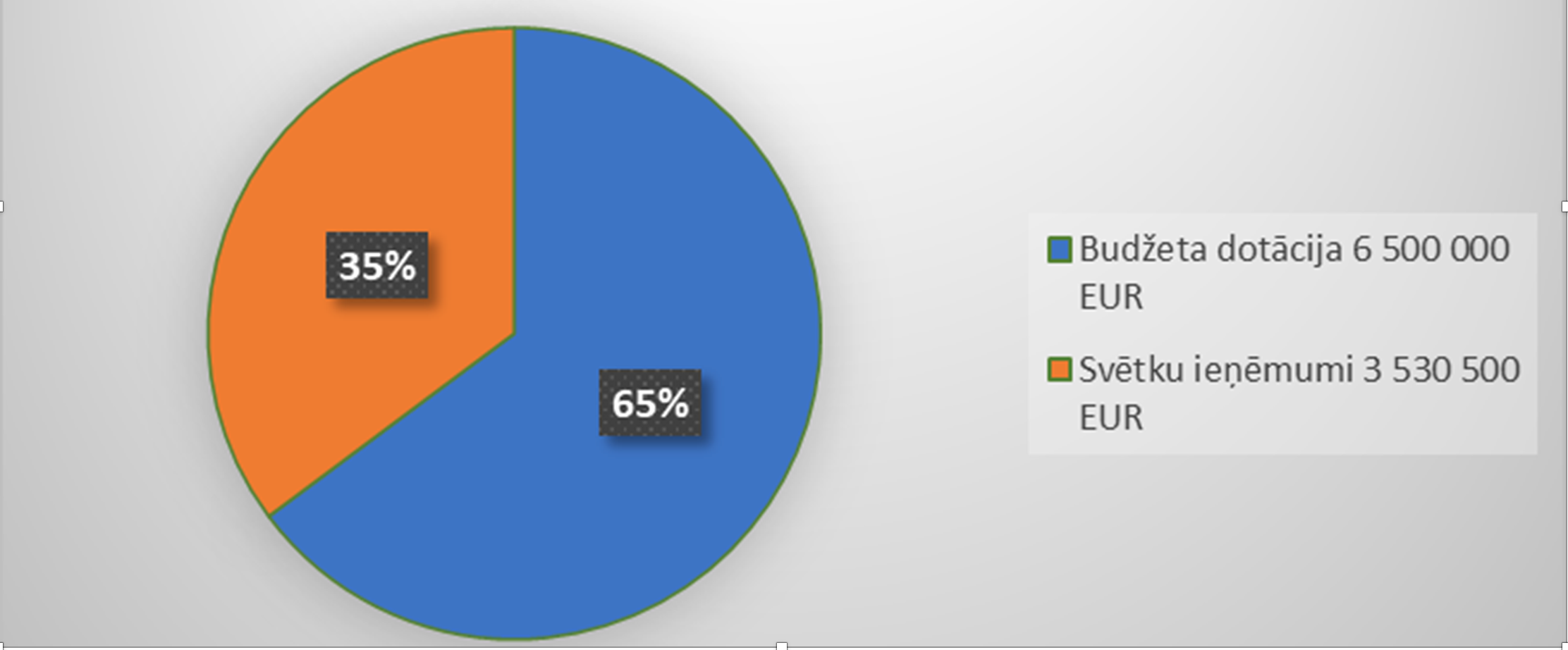 XXVII Vispārējo latviešu Dziesmu un XVII Deju svētku izdevumi
Svētku kopējie izdevumi – 15 578938 EUR
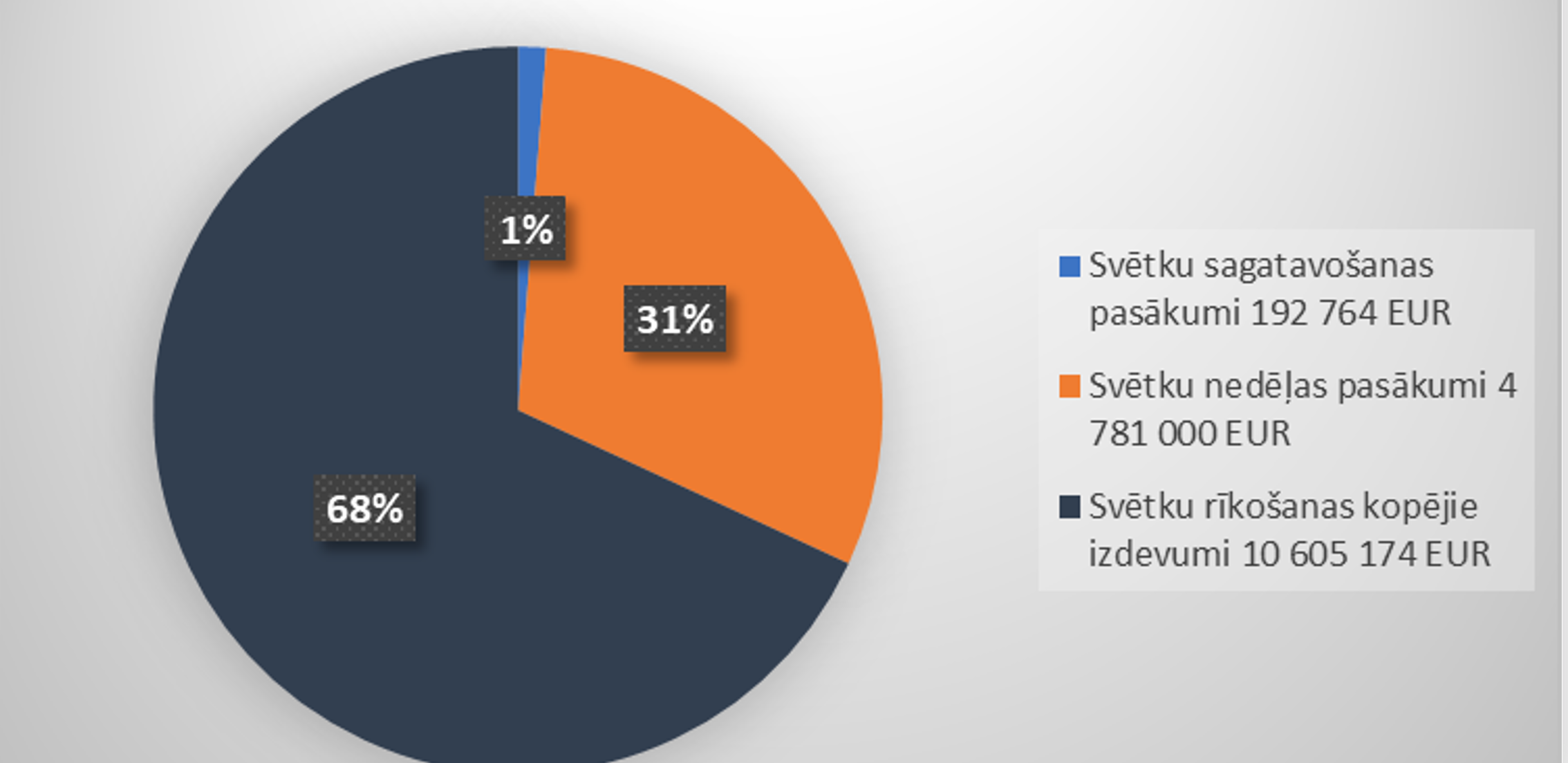 XXVII Vispārējo latviešu Dziesmu un XVII Deju svētku rīkošanas izdevumi
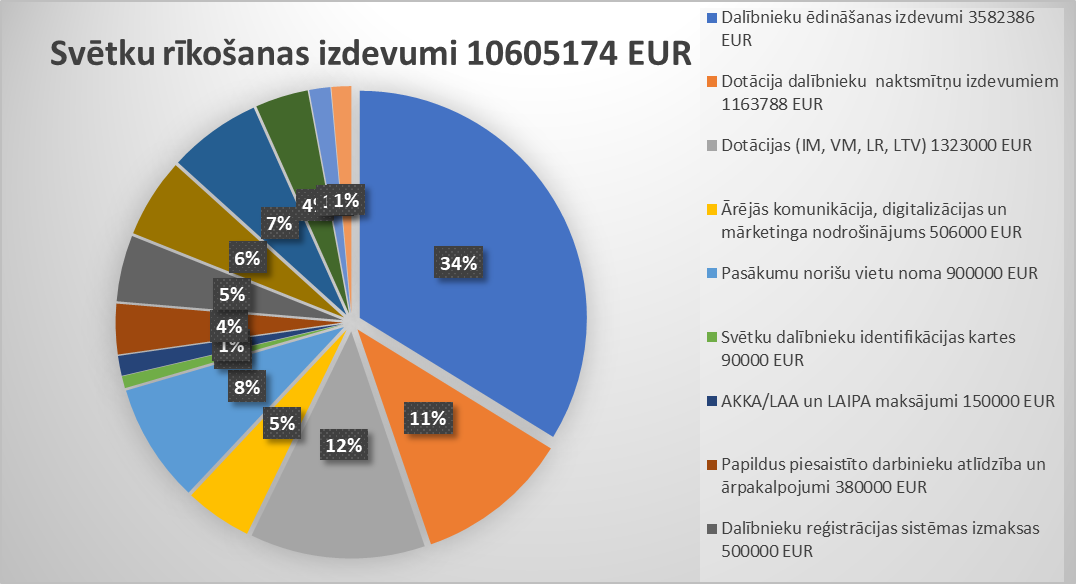 XXVII Vispārējie latviešu Dziesmu un XVII Deju svētkiTradīcija
Līdzdarbība
Turpinājums